Sreda zvečer je čas za témo Iz prakse v prakso
mag. Matija Lokar, Fakulteta za matematiko in fiziko Univerze v Ljubljani
Matija.Lokar@fmf.uni-lj.si
dr. Irena Nančovska Šerbec, Pedagoška fakulteta Univerze v Ljubljani
irena.nancovska@pef.uni-lj.si
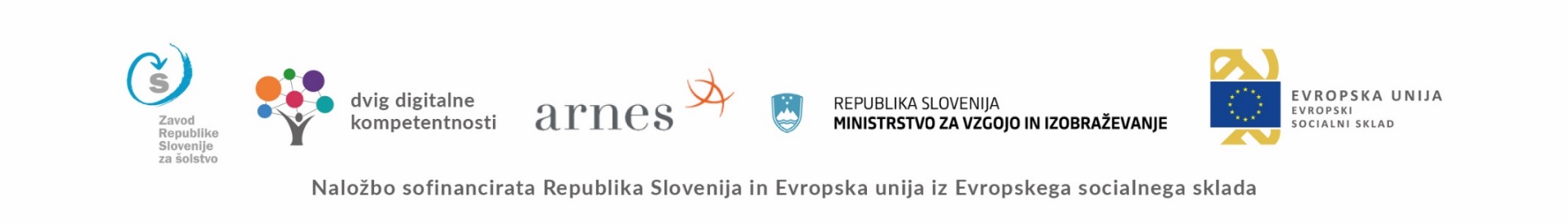 Pobuda učiteljev
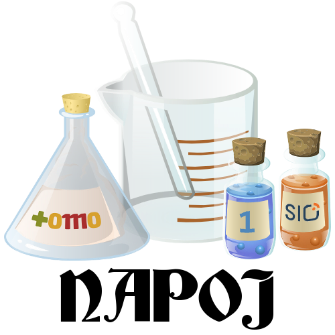 2016

Osnovna ideja: vsi, ki poučujemo računalništvo in informatiko aIi/in jo uporabljamo pri poučevanju česarkoli, se redno srečujemo in med sabo izmenjujemo znanje, gradiva in izkušnje pri poučevanju računalniških predmetov.

različne dejavnost: priprava gradiv, strokovne ekskurzije, sodelovanje na konferencah … in
IZZIVI POUČEVANJA RAČUNALNIŠKIH VSEBIN V OŠ in SŠ
spletna srečanja
IZMENJAVA IZKUŠENJ
Kako
Redna srečanja
"on line" - Zoom
2x mesečno po 2 šolski uri

Praviloma:
prva sreda
tretja sreda

ob 19:30
Udeležba (2022/23):
Različnih udeležencev  57
med 20 - 40 udeležencev
povprečno 28
maksimum 52
Dva formata
"predavanje" :  45 – 60 minut  + razgovor na to temo  predavanja gostov, predstavitev orodij, "osvežitev" strokovnih tem …
"iz prakse" : 2 x 15 – 30 minut  + razgovor o obeh temah      kako sem učil(a) določeno temo
Dejanska izvedba je lahko drugačna ;-)
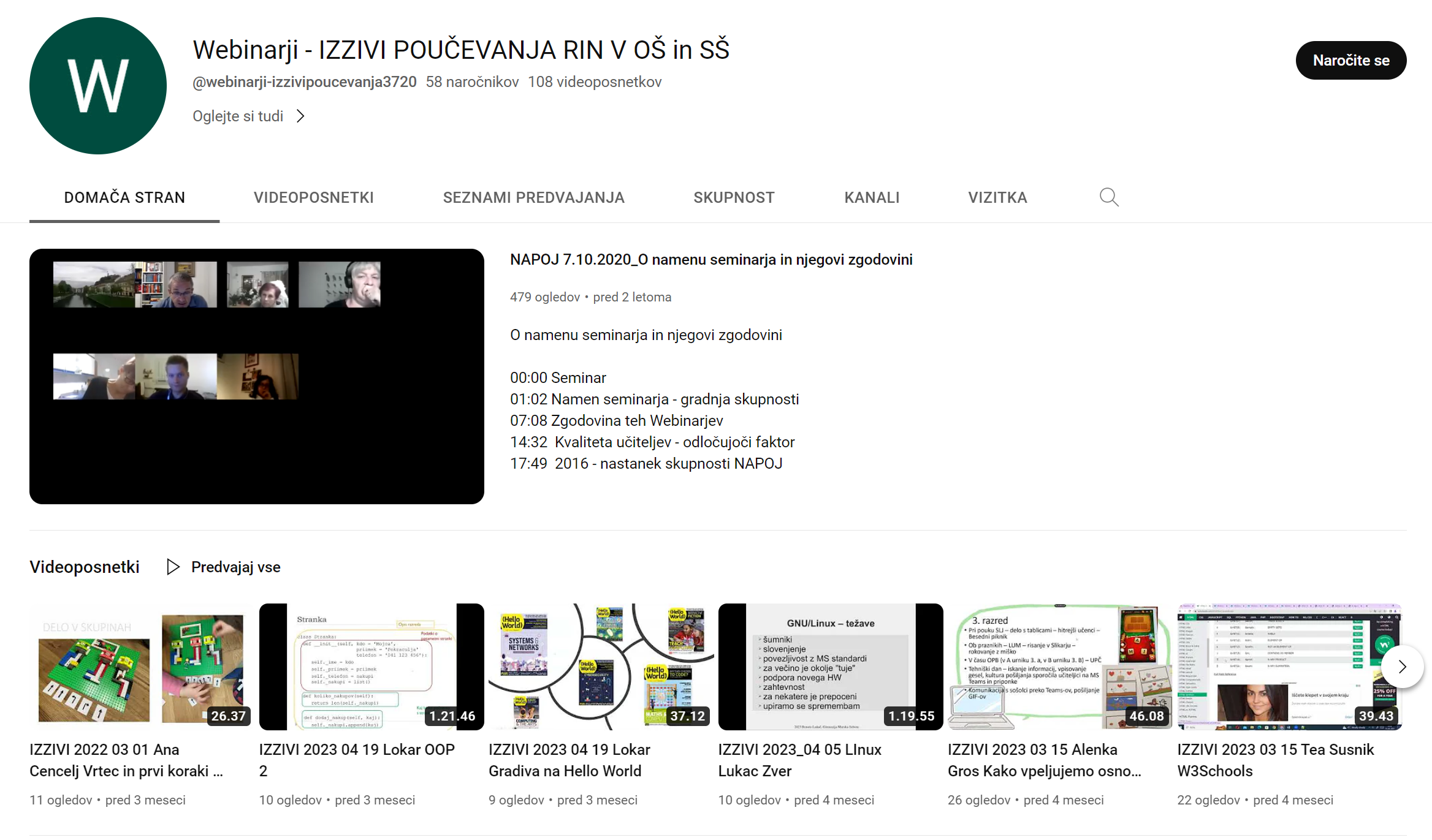 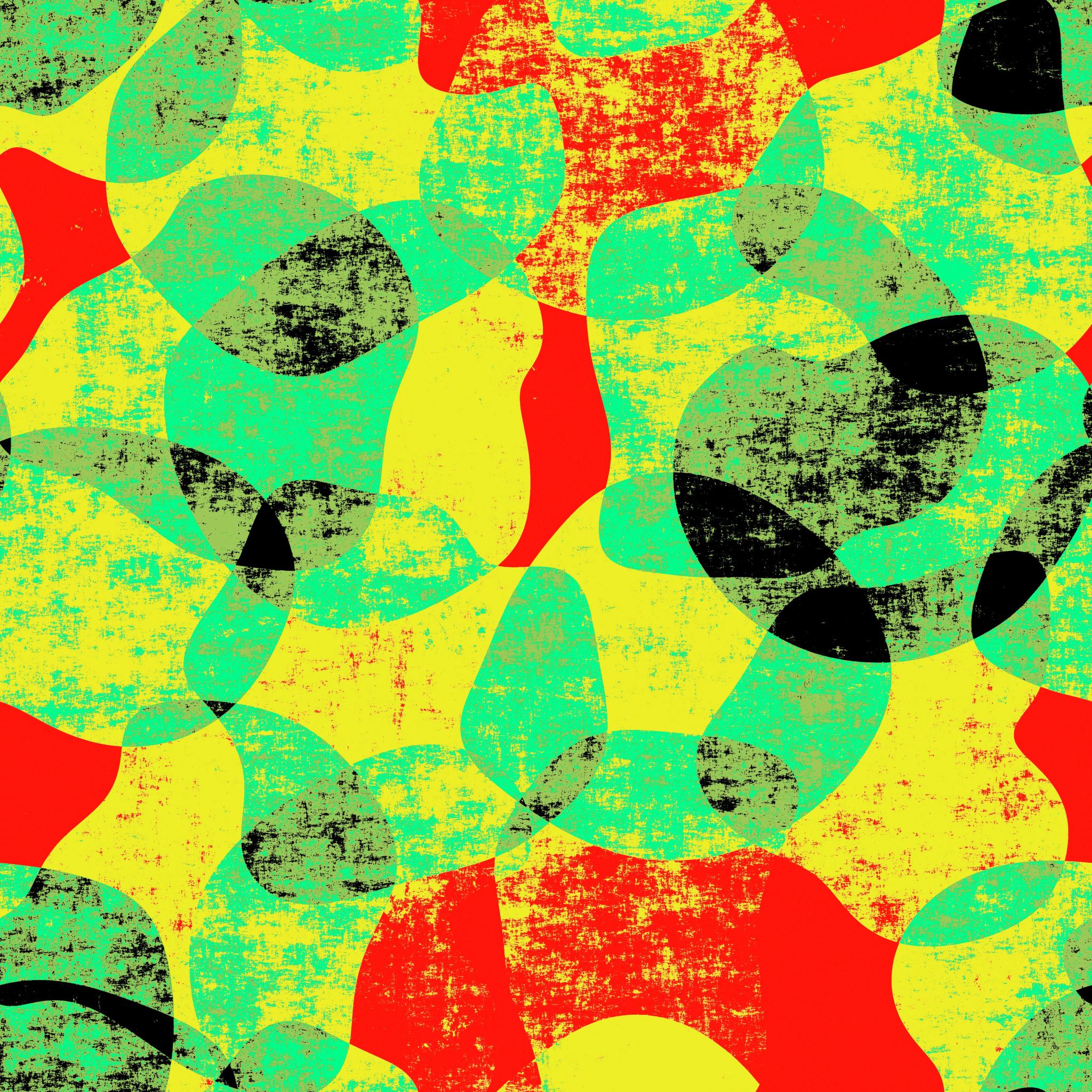 Mnenja udeležencev
seminar je uporaben, ker so predavali večinoma kolegi iz prakse, tako, da lahko primerjamo svoje delo z njihovim. kar nekaj stvari bom lahko porabila pri svojem delu.
UPORABNOST V PRAKSI
Edini seminar, pri katerem lahko uporabim skoraj vse od predstavljenega.
primeri praks, ki jih učitelji uporabljamo predstavljeni na preprost način
Veliko praktičnih znanj in informacij drugih učiteljev.
Veliko novih dobrih primerov prakse. Nekaj novih idej
zelo velika uporabnost v razredu za poučevanje v osnovni šoli.
IZMENJAVA PRISTOPOV
seminar je bil uporaben za moje pedagoško delo, saj sem kot začetnica roid-a in poučevanja računalništva potrebovala ideje in pomoč pri sami izvedbi pedagoški ur. na seminarjih sem dobila kar nekaj idej, ki sem jih uporabila pri mojem pouku.
Zahvaljujem se tudi vsem, ki ste delili vaše izkušnje s koordiniranjem med sodelavci za uporabo IKT pri pouku. Srečujemo se s podobnimi izzivi.
všeč mi je ideja, da sami sebi 'predavamo'. Tako rekoč učitelj učitelju
na seminarju sem spoznal različne pristope k poučevanju računalniških vsebin, ki sem jih in jih bom tudi v prihodnosti poskusil vključiti v svoje ure računalništva. predvsem so uporabni praktični primeri pouka, ki bodo izziv za prihodnje leto.
veliko namigov kaj vključevati k nip ali oip.
mnogo idej o uporabi metodologij in orodij
Predstavitve so bile kvalitetne in kar nekaj je bilo takih, ki so me vzpodbudile k nadaljnjem raziskovanju in učenju in prenašanju znanja na učence. Pri tem so nepogrešljivi posnetki.
POSNETKI
edini kvaliteten seminar, pri katerem se pridružiš temam s tvojega področja, za ostale pa si ogledaš posnetke
možnost ogleda posnetkov za nazaj, če si zaseden v dogovorjenem terminu
Odlično, da lahko sodelujemo z vprašanji in imamo možnost debate in da imamo možnost ogledov posnetkov preteklih webinarjev
časovno včasih nemogoče biti zraven, so pa tu posnetki, ki omogočajo sledenje.

Velikokrat si ogledam tudi kakšen posnetek iz seminarja 20/21.
GRADNJA SKUPNOSTI
Da učitelji na različnih koncih Slovenije razmišljamo in delamo na zelo podoben način. tudi to, da se trudimo in iščemo rešitve (tudi) na seminarjih.
ideja, da se srečujemo učitelji infm in drugih sorodnih predmetov, je izvrstna. ideja bi bila dobrodošla na vseh predmetnih področjih. tako bi se lažje prebijali skozi leta in z izmenjavo izkušenj in idej podprli drug drugega, kar se na teh srečanjih dela. prav vsak od kolegov, ki se je odločil deliti svoje izkušnje, je našel temo, kjer smo lahko vsi prisotni našli kaj za vnos v svoje delo.
druženje z učitelji, ki si želijo nekaj več: se učijo, nadgrajujejo svoje znanje, iščejo ideje za boljši pouk... učitelji, ki se zavedajo, da moramo nadgrajevati znanje in se prilagajati novim generacijam učencem, novi družbi.
Priprave na računalniška tekmovanja
vrednotenje in ocenjevanje izbirnih računalniških predmetov - izkušnje
vključiti tudi teme kot so npr. infrastruktura omrežja, varnost omrežja, varnost podatkov,...,
vzpon programov umetne inteligence za vsakdanjo rabo
predstavitev tega kar delajo učenci
o izdelavi mobilnih aplikacijah in uporabi le teh za skupnost v kateri učenci živijo,
kako vpeljati osnove worda, ppt, excella ipd v 2.vio
kako poučevati/koordinirati pouk v prihodnosti
čim več idej, ki so uporabne za sam pouk
Kako poučujem temo X - izkušnje iz prakse
Programiranje z delčki in prehod v Python
Ne vem, kako učiti tole ... izmenjava namigov, idej ...
Didaktični prijemi pri poučevanju programiranja
Zanimive podatkovne strukture
Novosti na področju didaktike poučevanja računalništva
Sobe pobegov kot motivacijsko sredstvo tako pri ponavljanju kot spoznavanju nove snovi
…
Želje za prihodnje            Predlagane teme s strain udeležencev
Čim večje število udeležencev  
Raznolikost tem
Čim večja pripravljenost udeležencev prikazati svoje  teme 
Teme v stilu "dobra ideja, a v razredu …"
Aktivnost večine pri pogovoru po predstavitvah
Želje za prihodnje            Organizatorji
Sreda zvečer je čas za témo Iz prakse v prakso
Pridružite se!(KATIS)Se vidimo                    v sredo, 4. 10. ob 19:30 na ZOOMu
Matija.Lokar@fmf.uni-lj.si
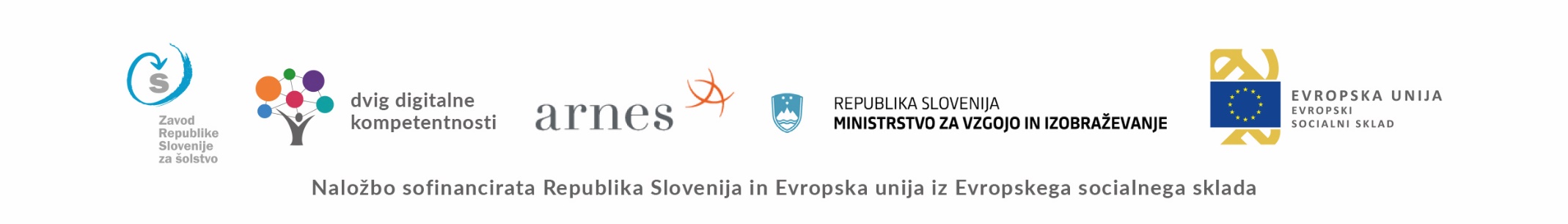 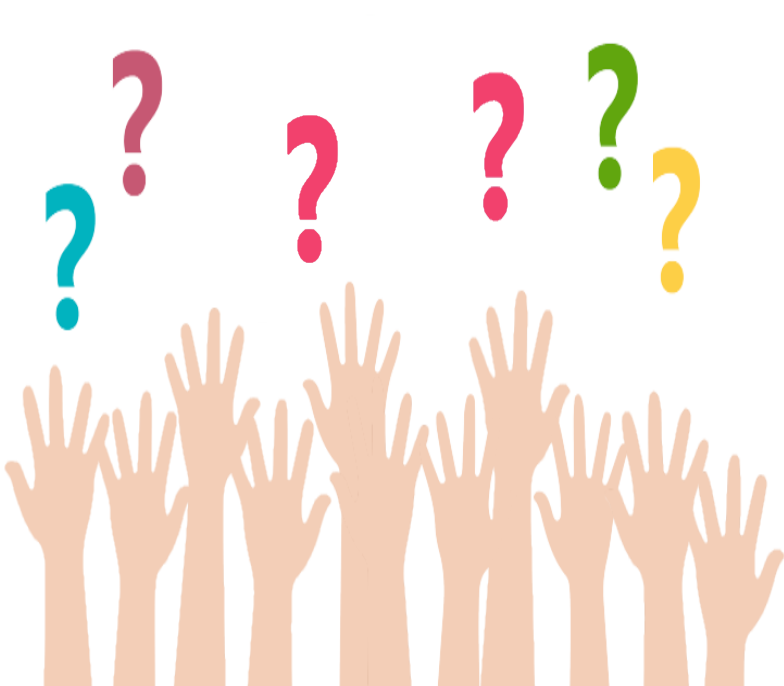 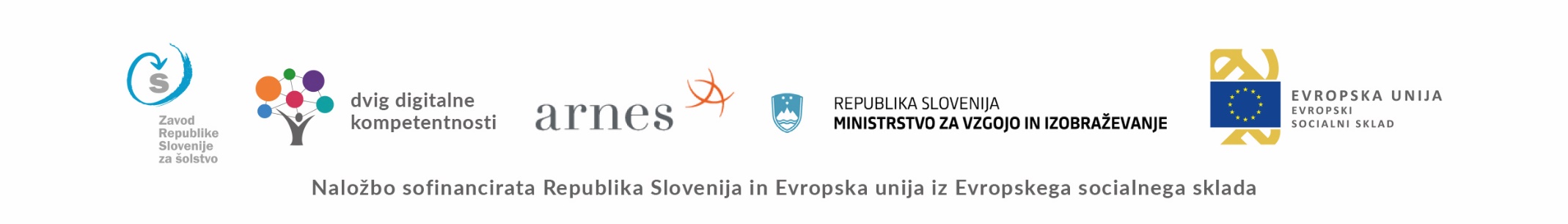